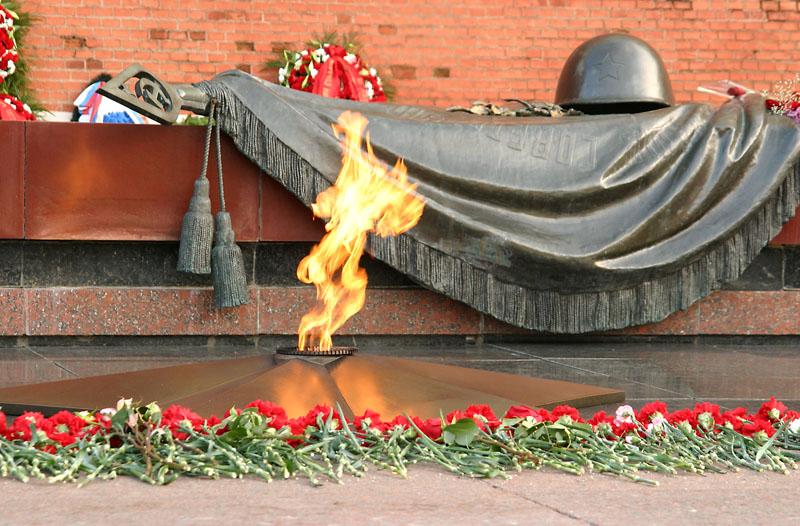 Муниципальное бюджетное учреждение дополнительного образования детей 
детско – юношеский центр «Прометей»
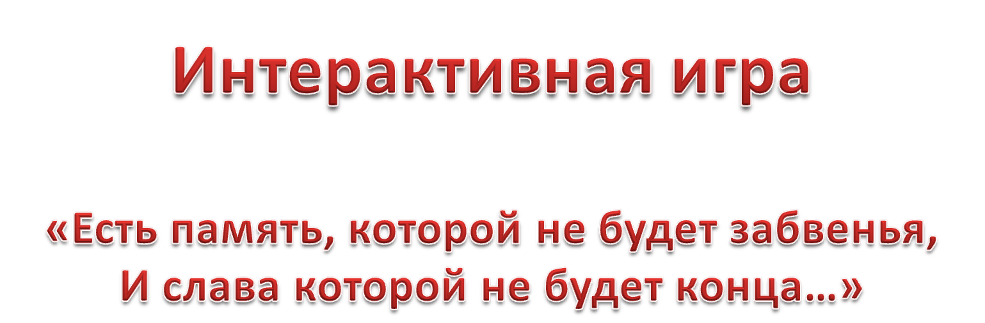 педагог – организатор Симонова Любовь Николаевна
вторая квалификационная категория
город Югорск, 2012
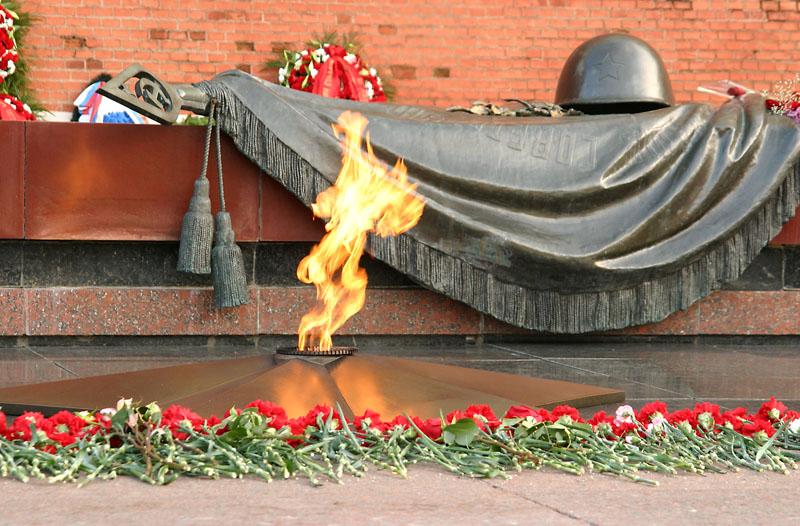 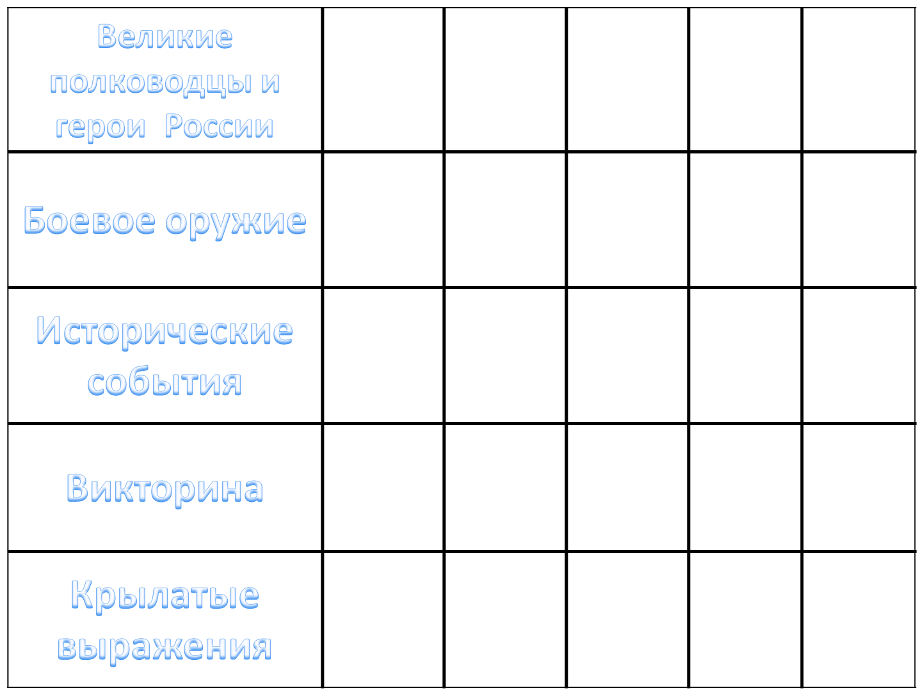 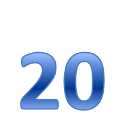 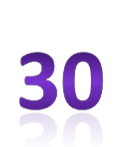 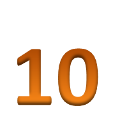 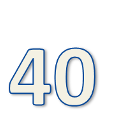 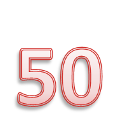 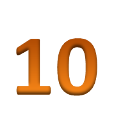 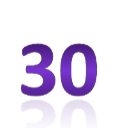 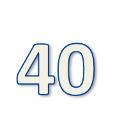 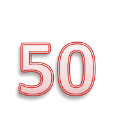 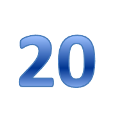 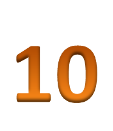 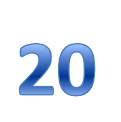 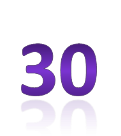 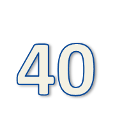 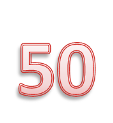 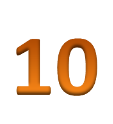 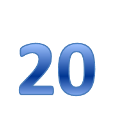 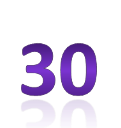 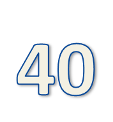 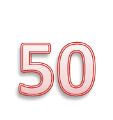 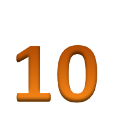 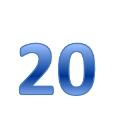 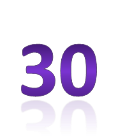 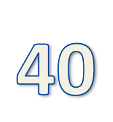 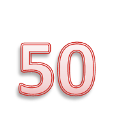 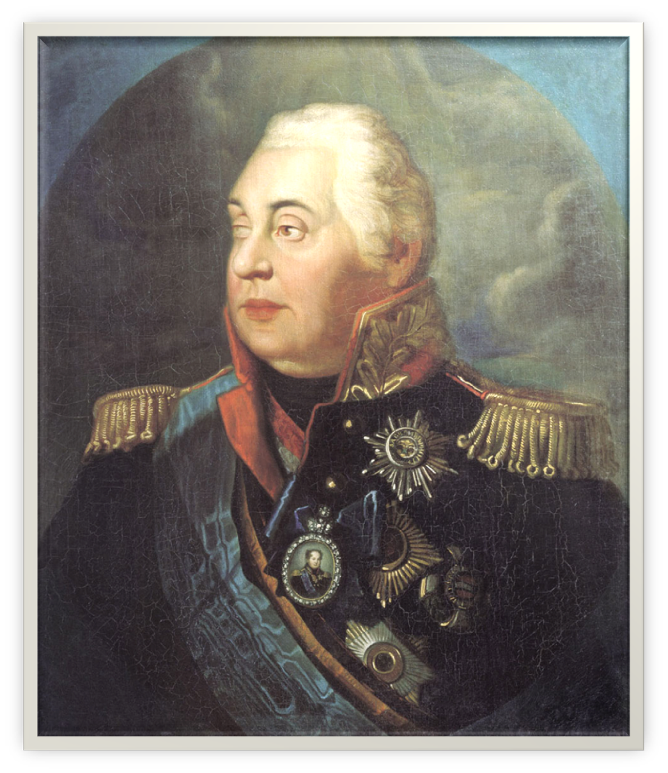 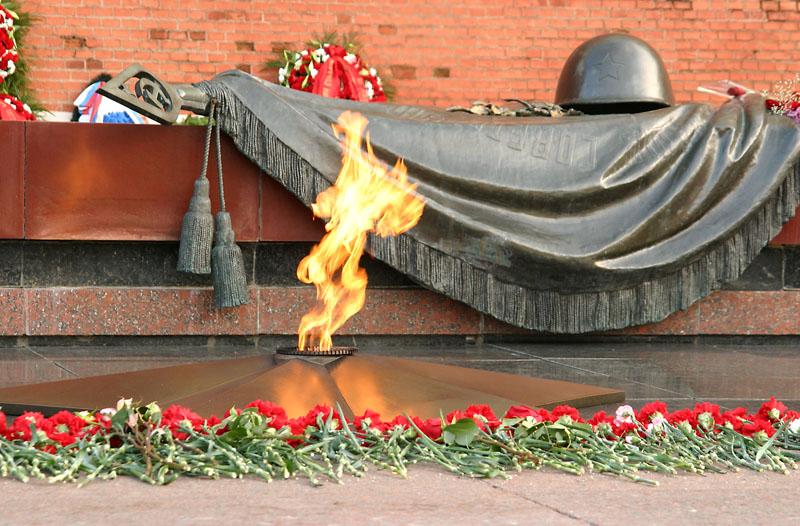 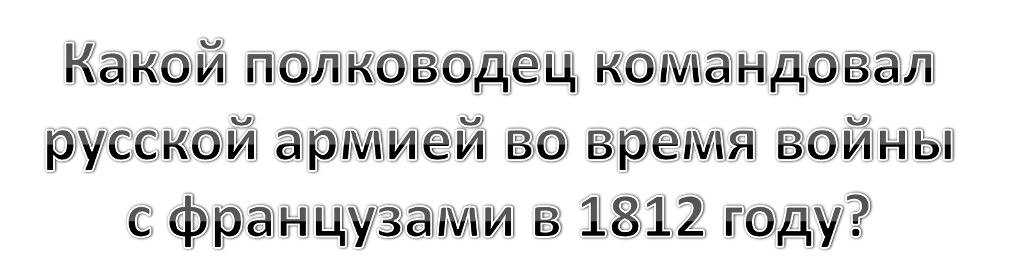 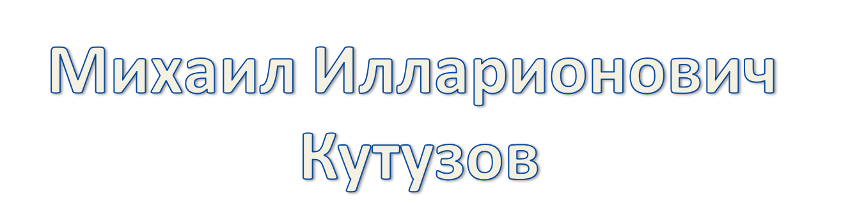 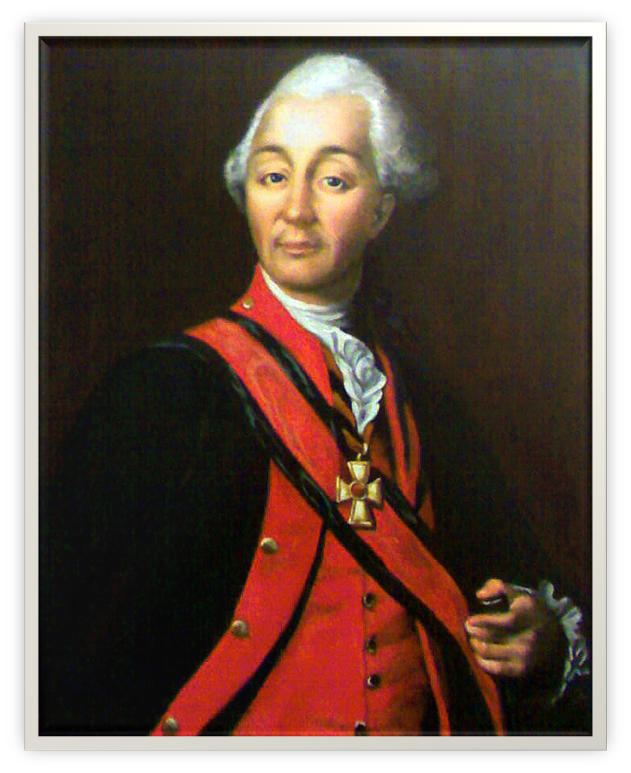 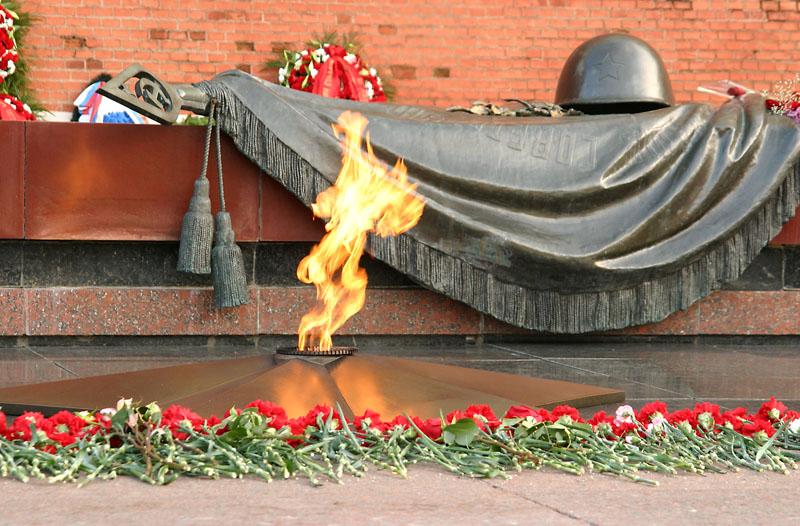 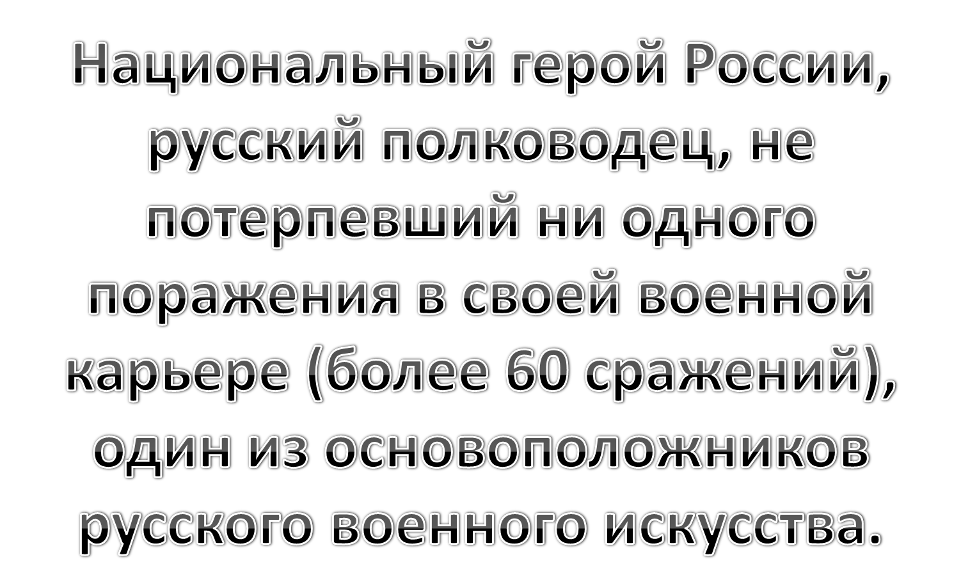 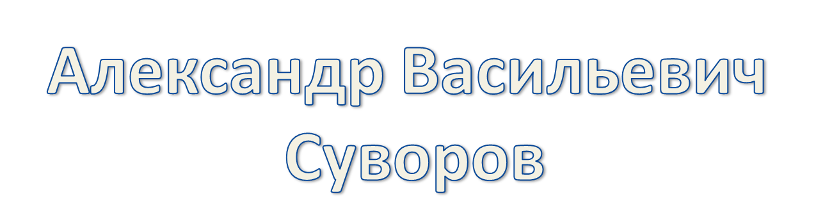 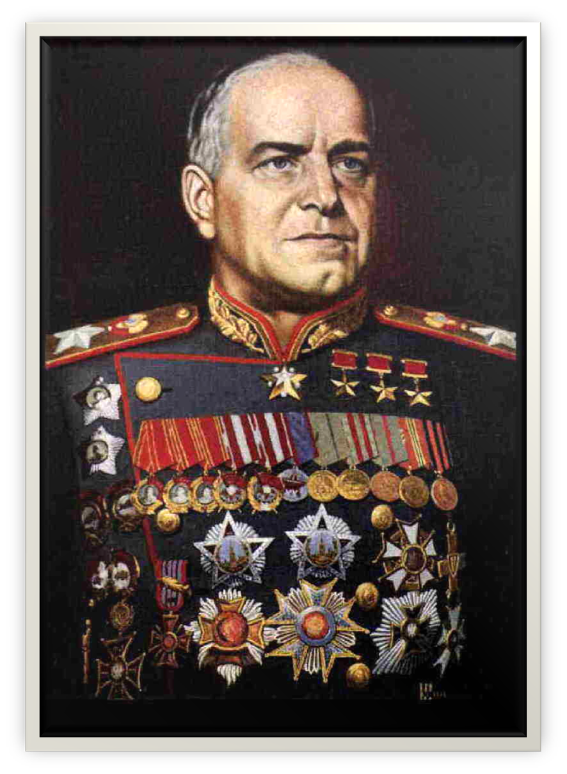 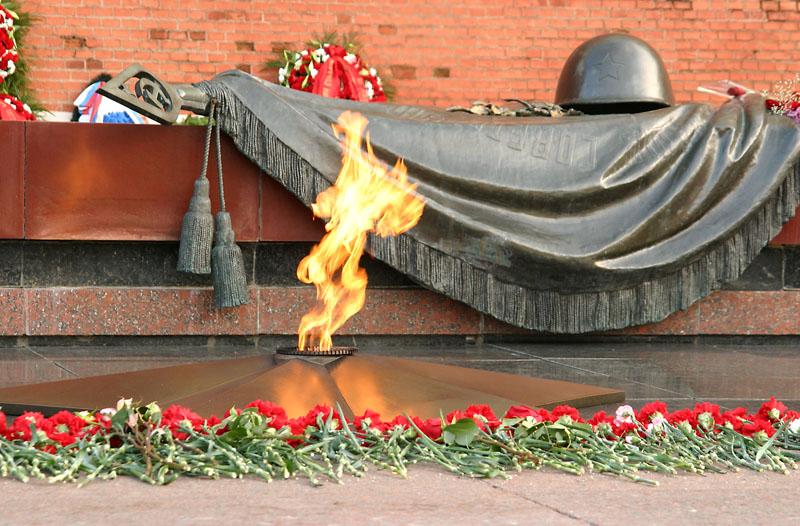 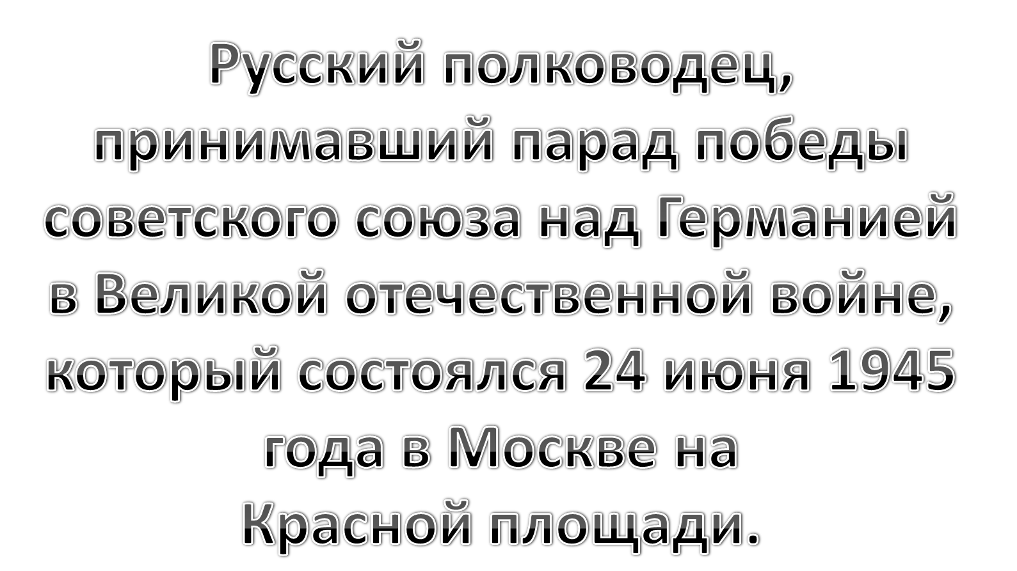 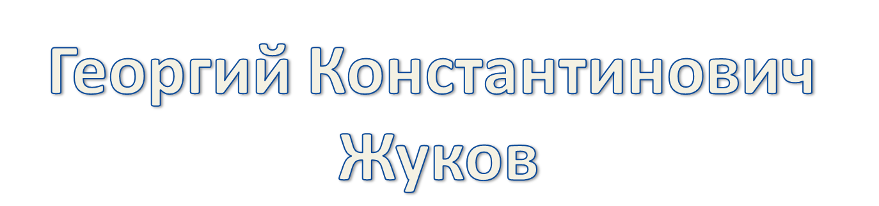 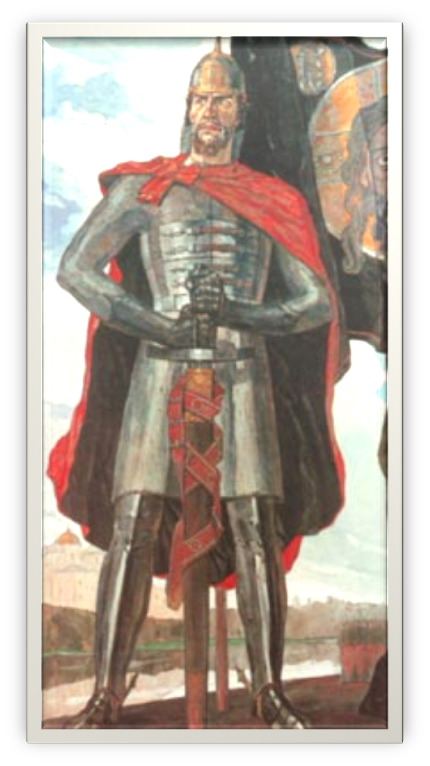 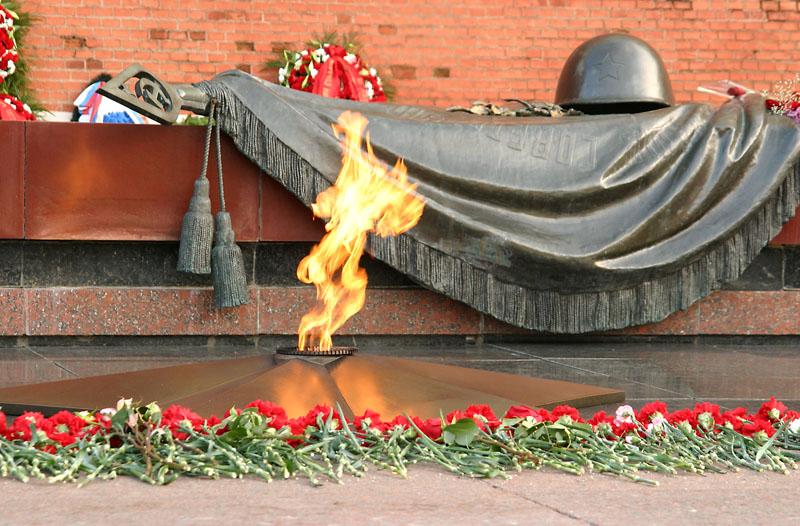 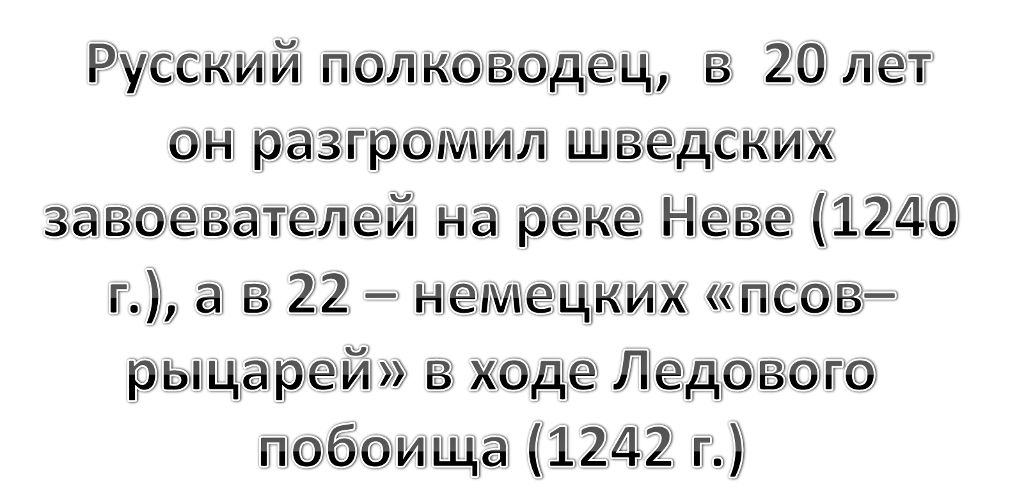 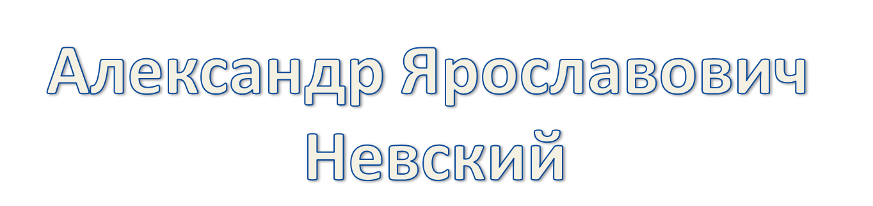 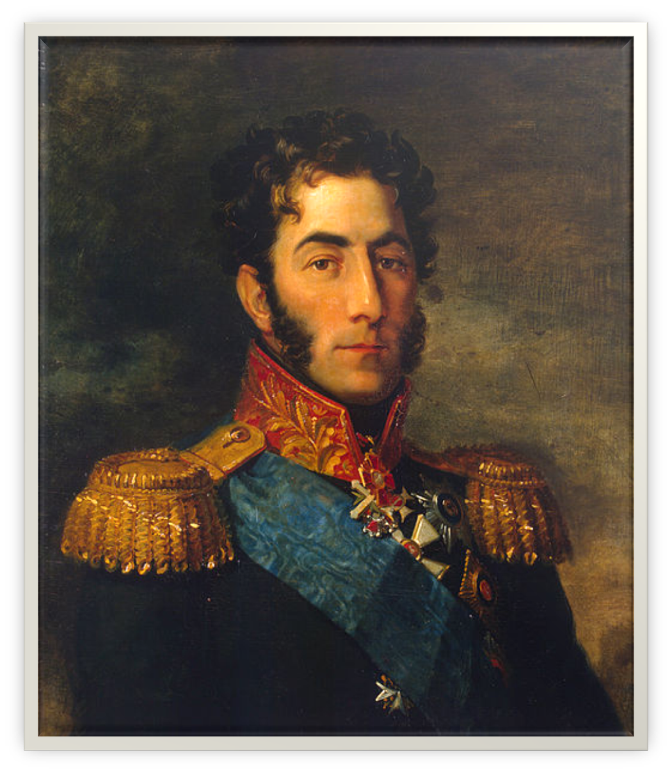 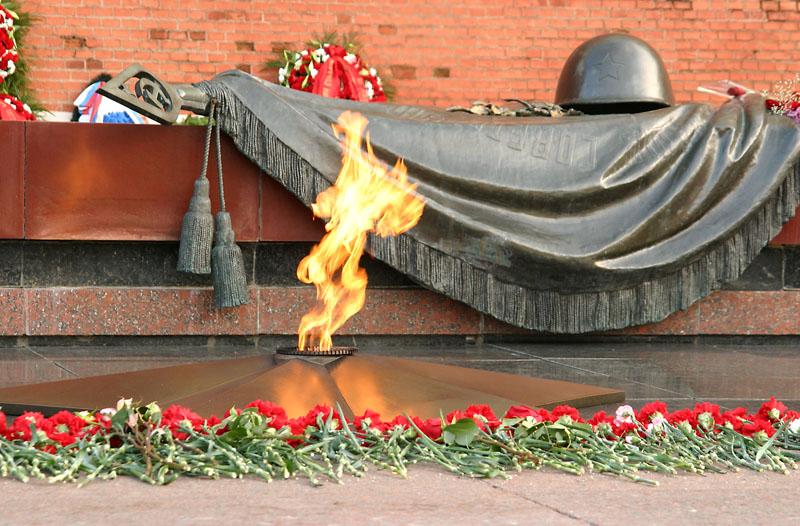 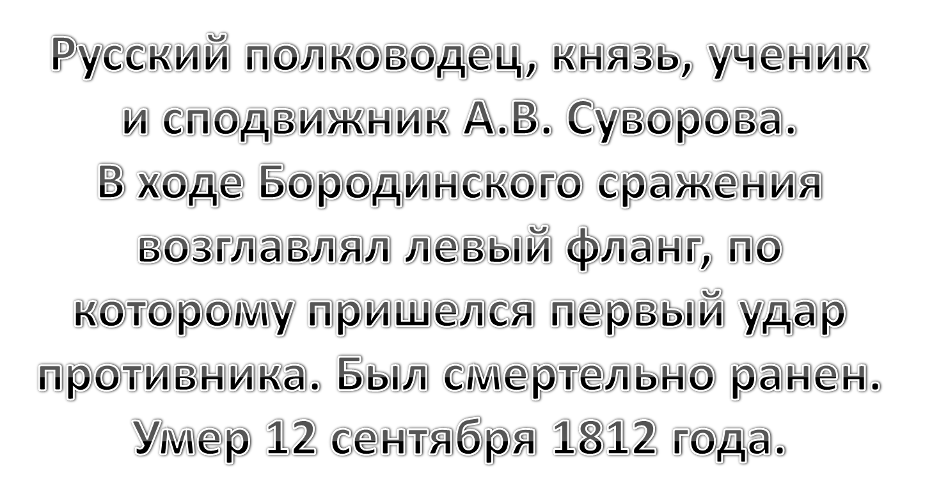 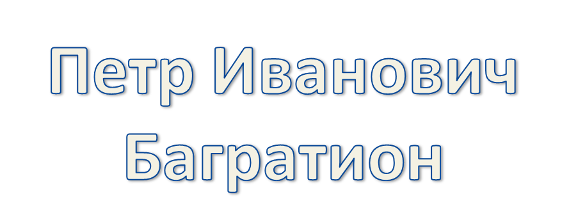 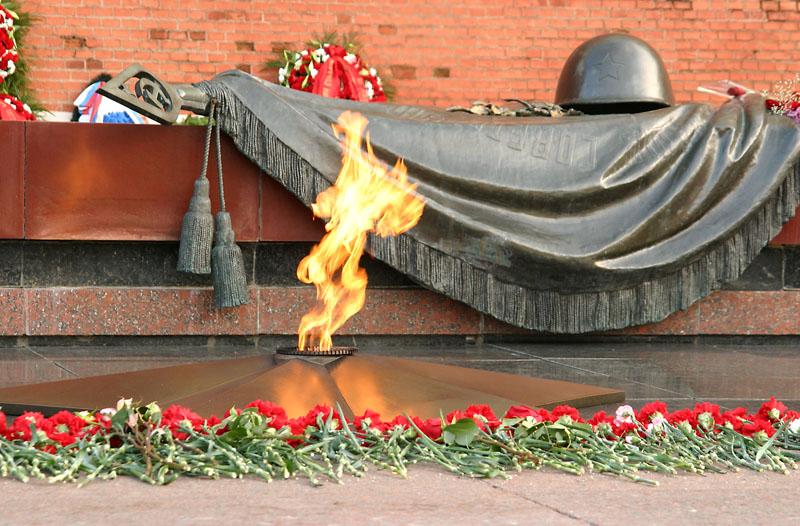 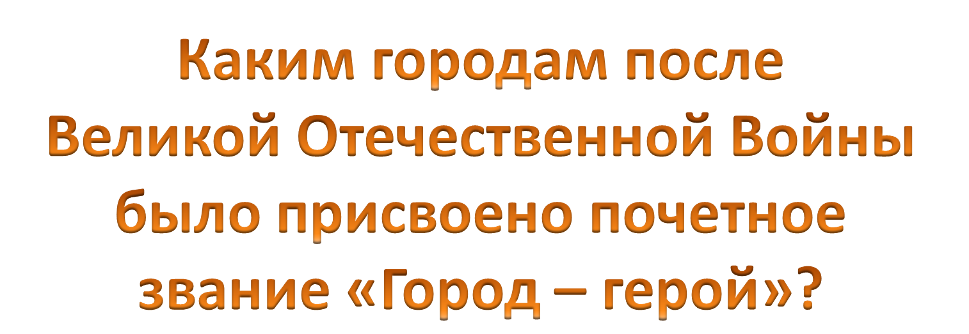 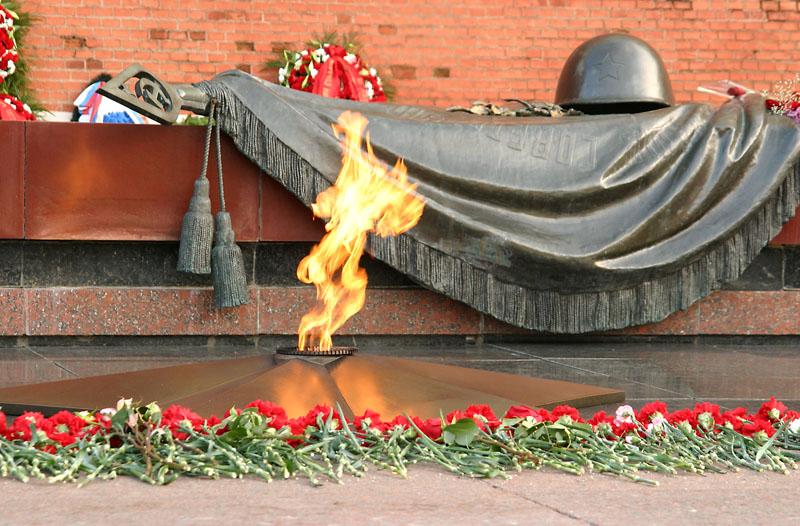 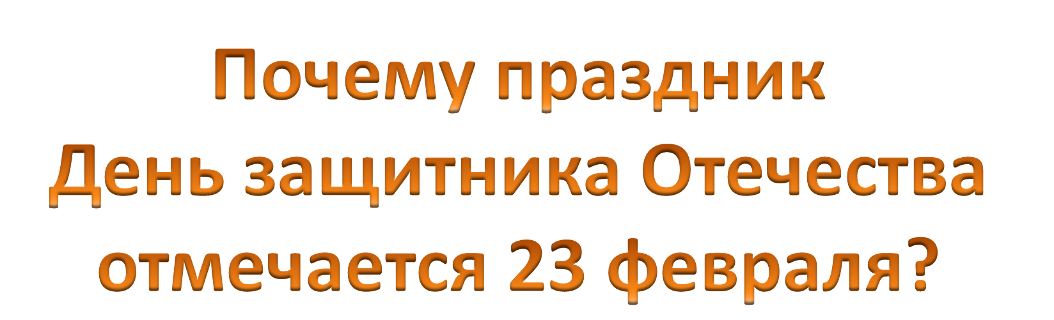 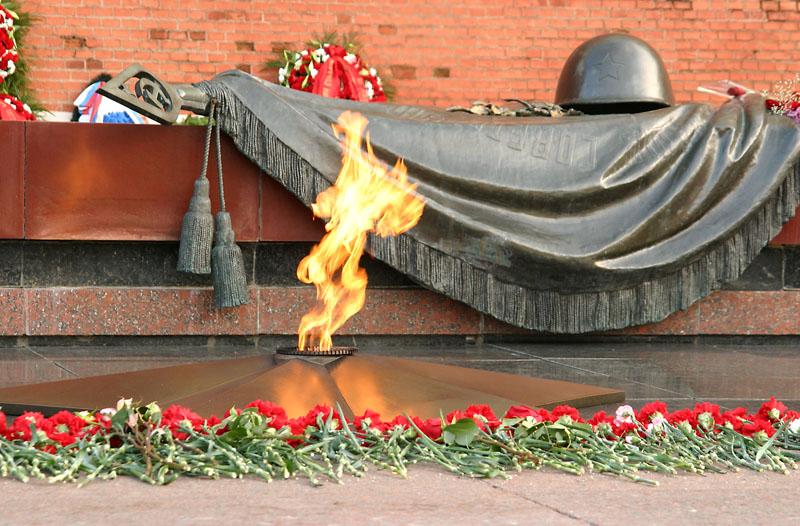 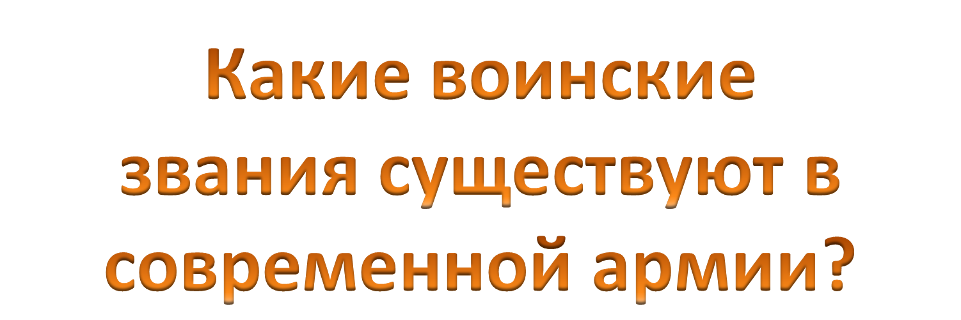 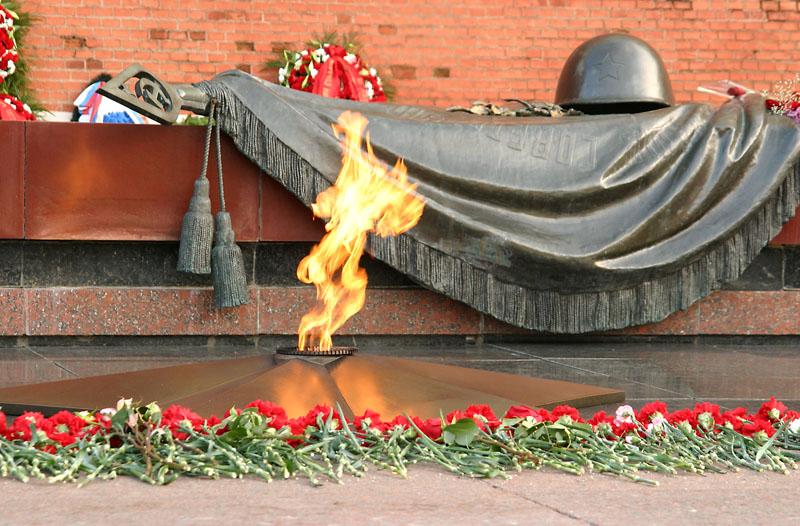 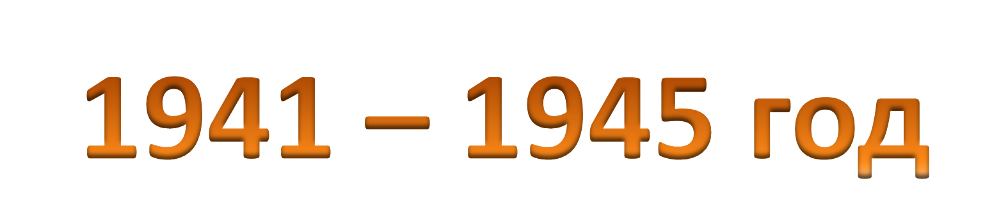 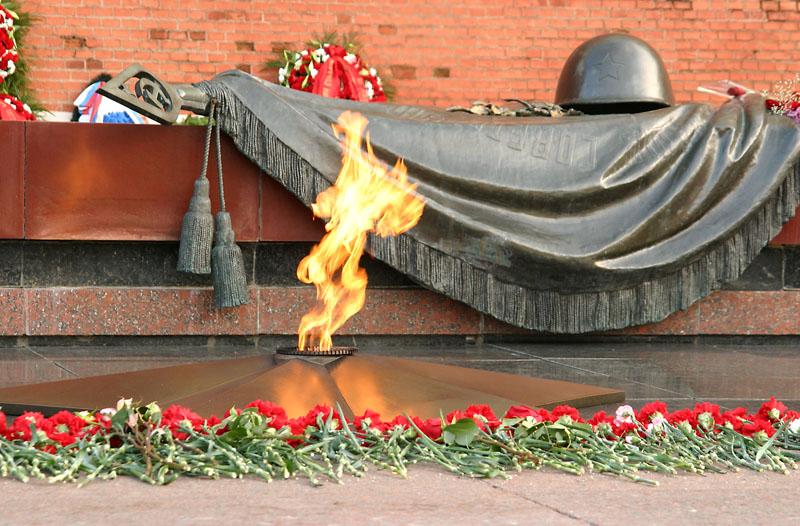 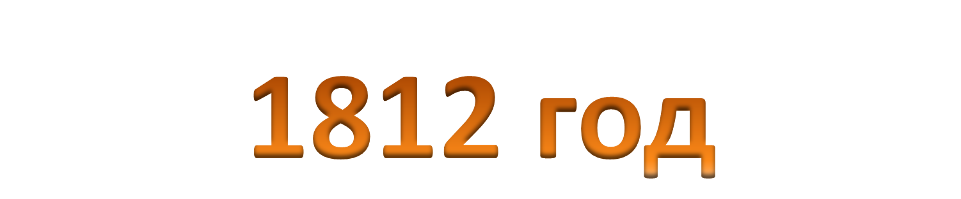 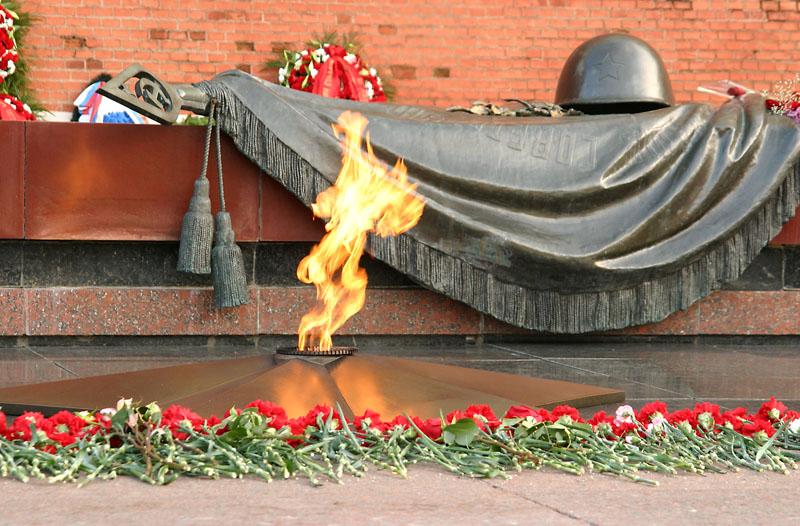 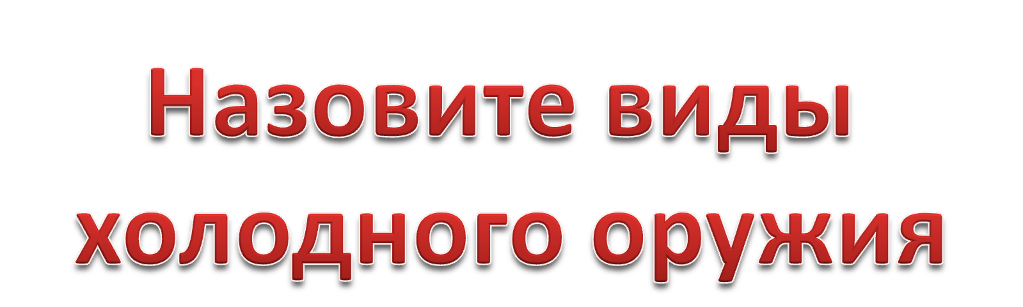 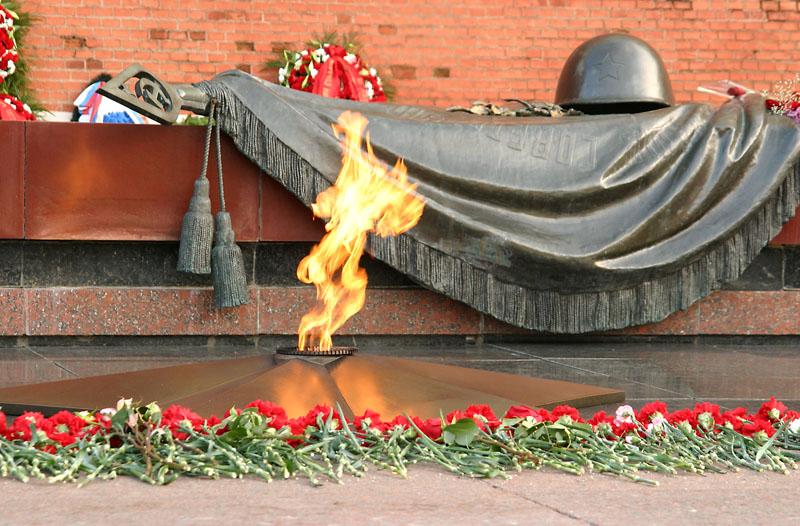 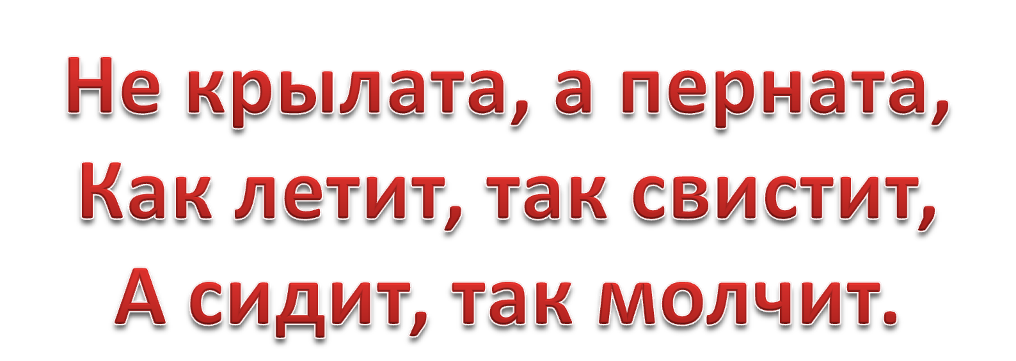 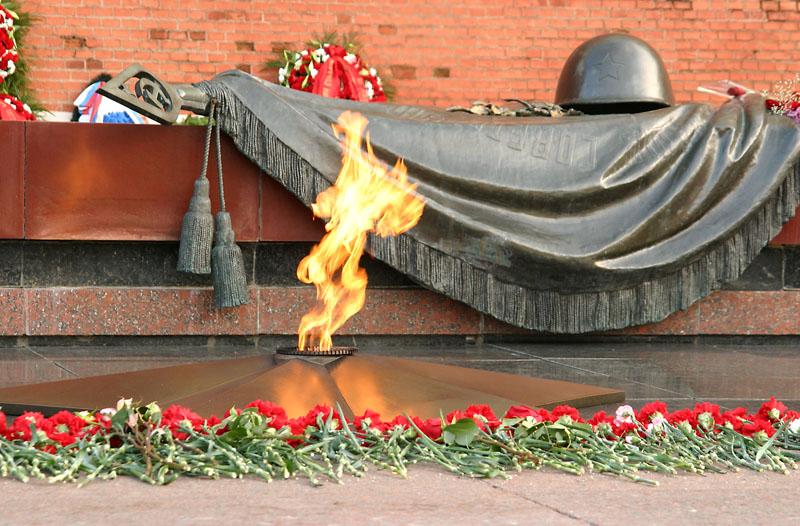 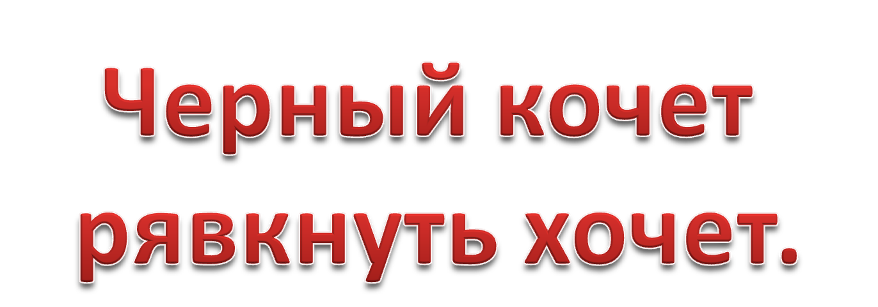 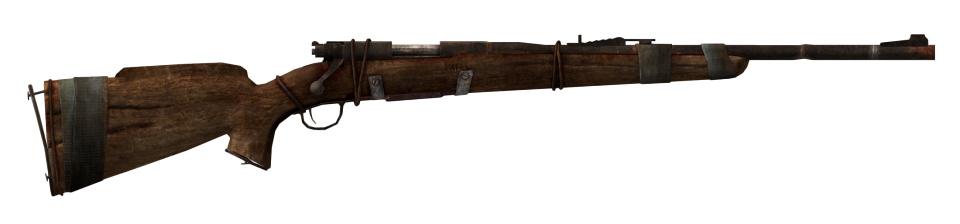 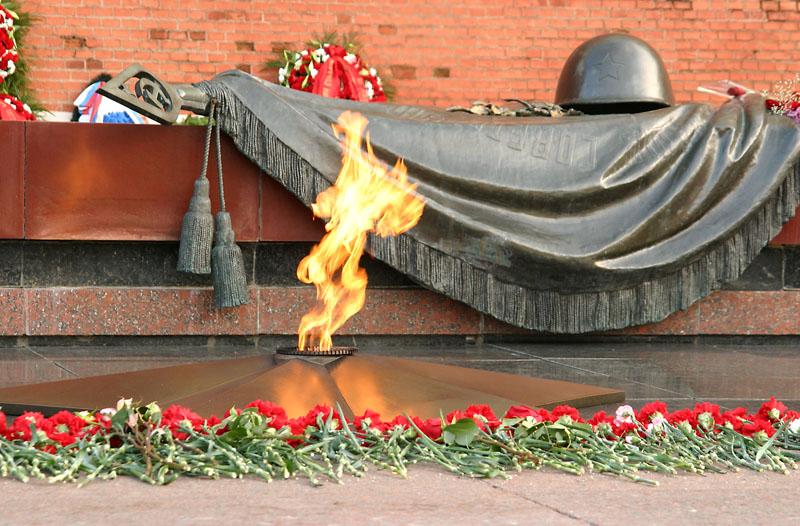 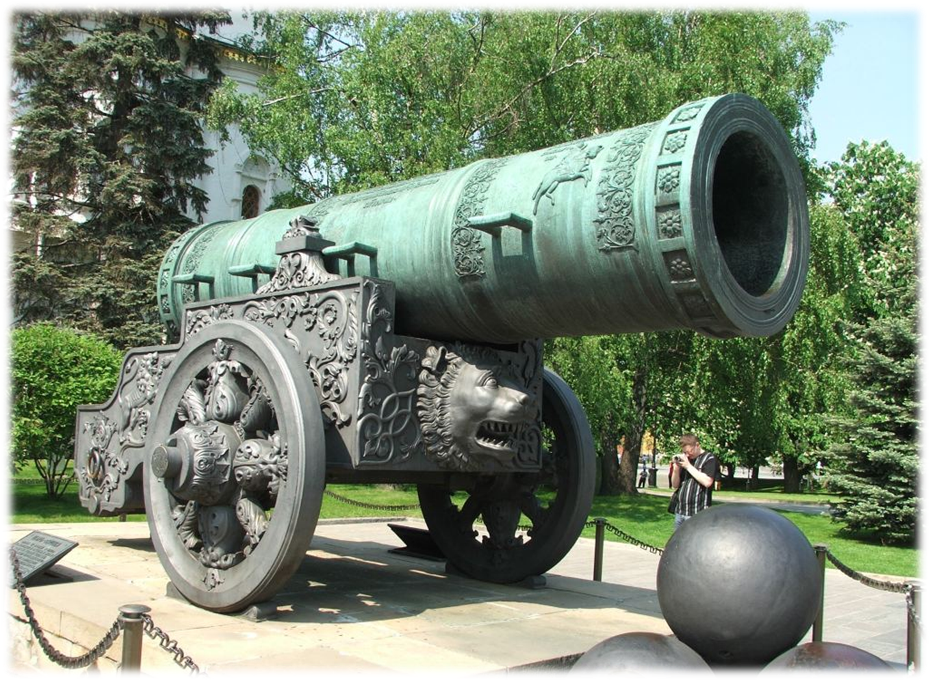 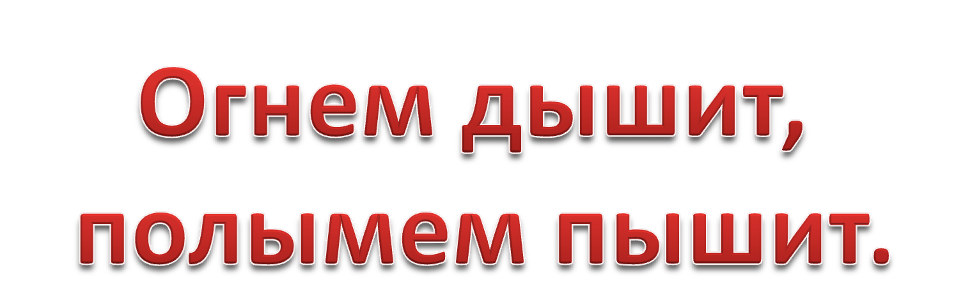 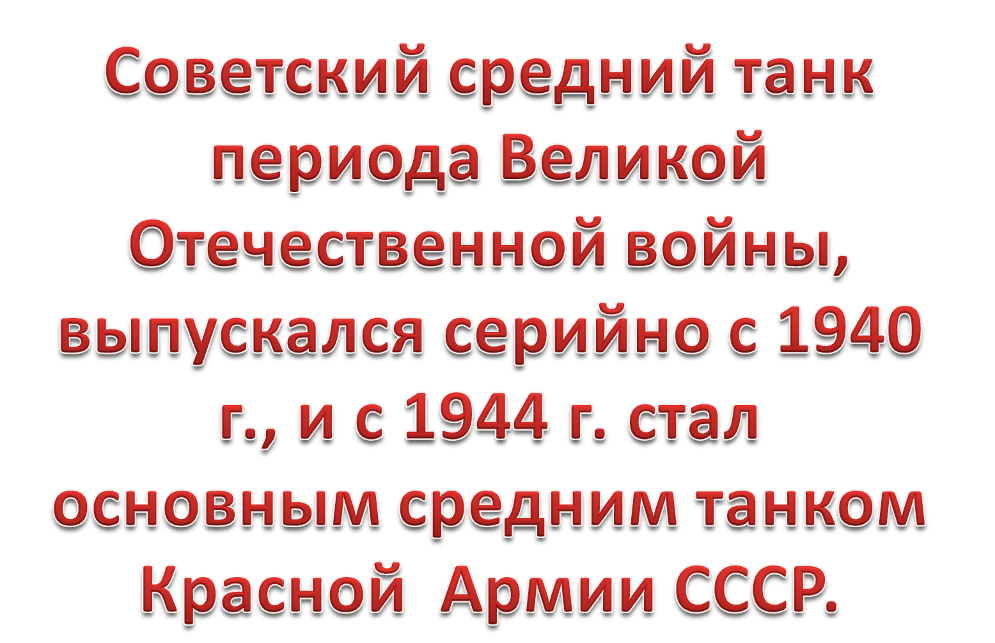 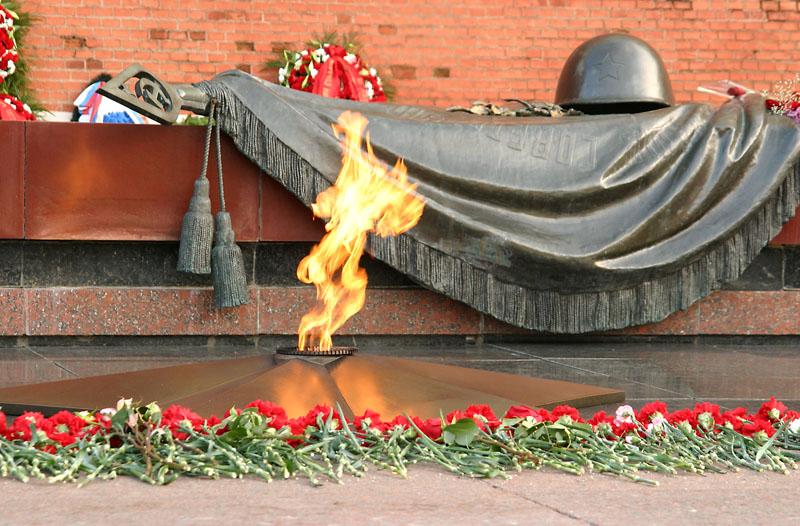 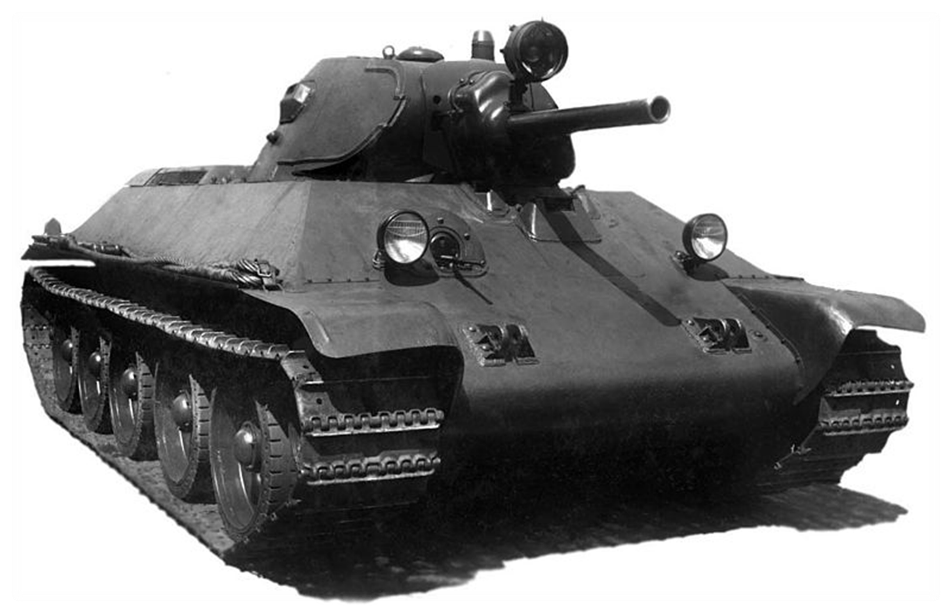 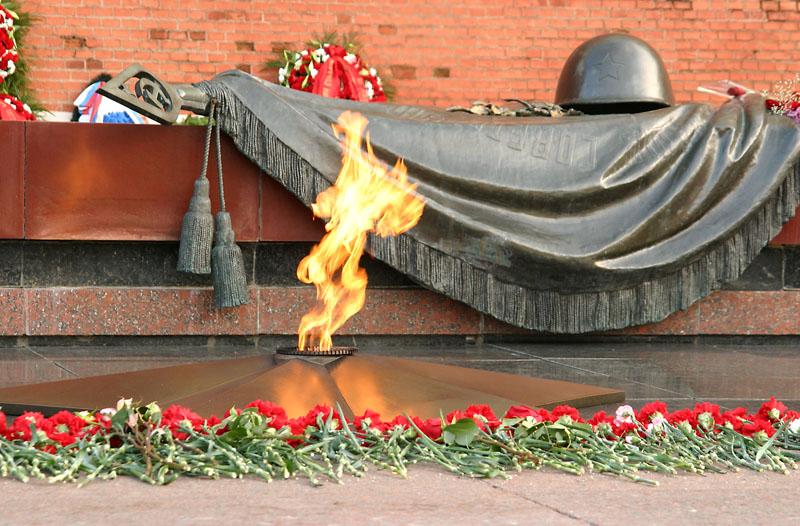 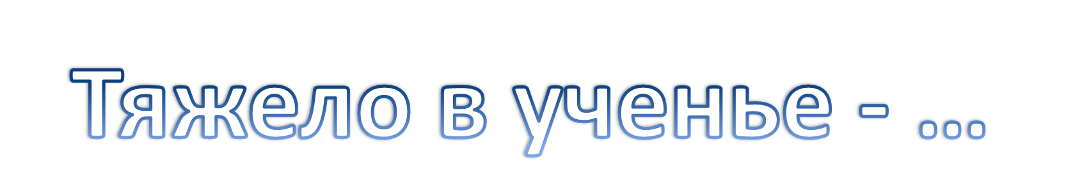 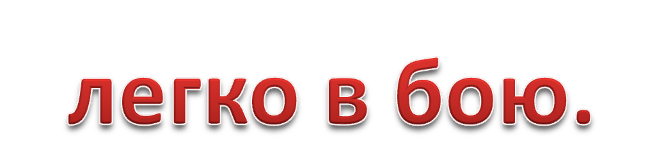 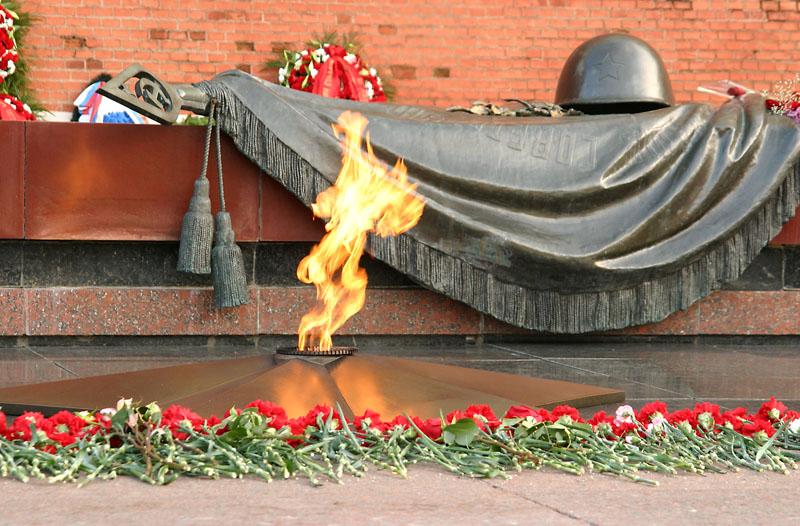 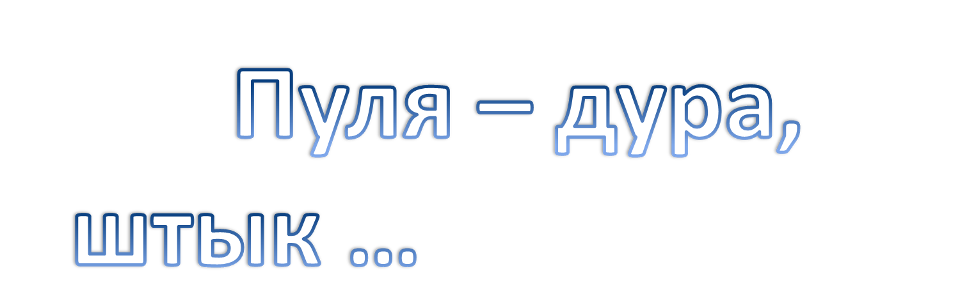 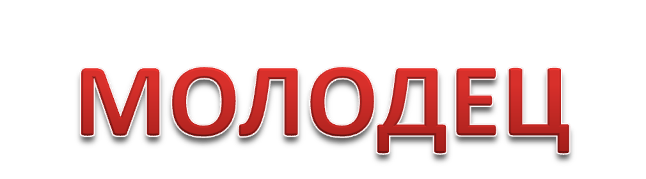 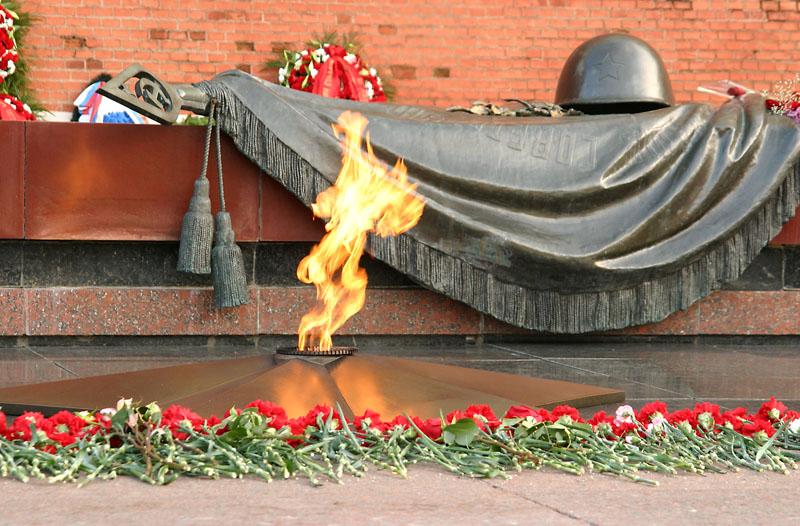 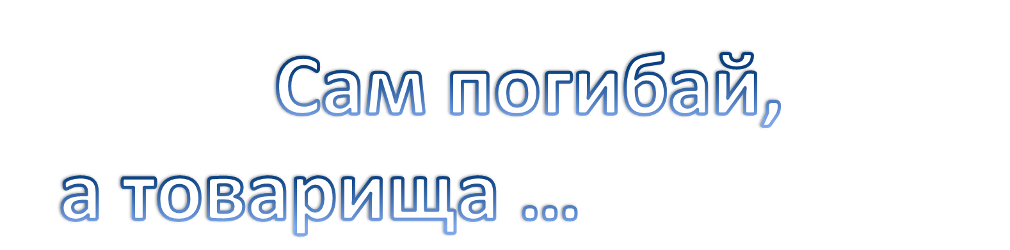 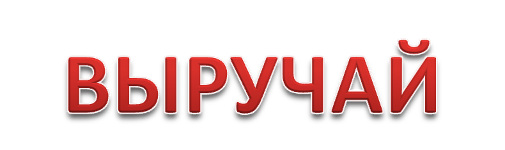 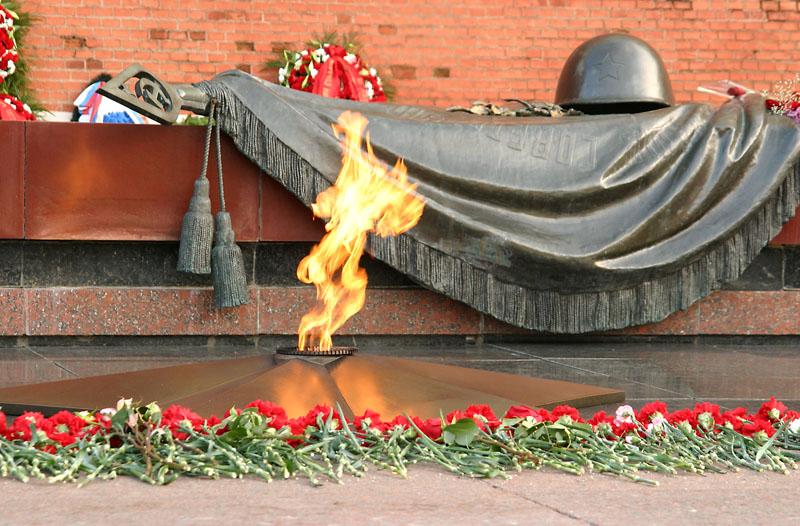 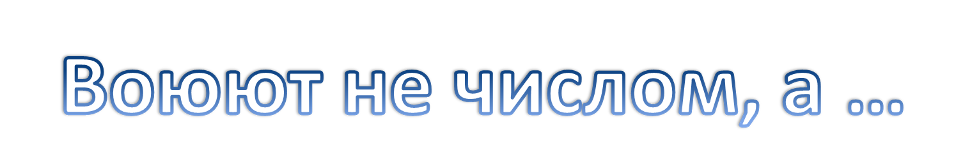 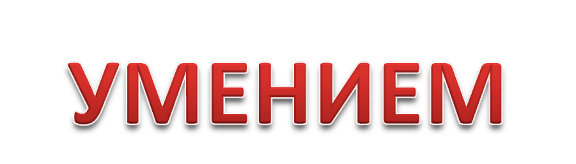 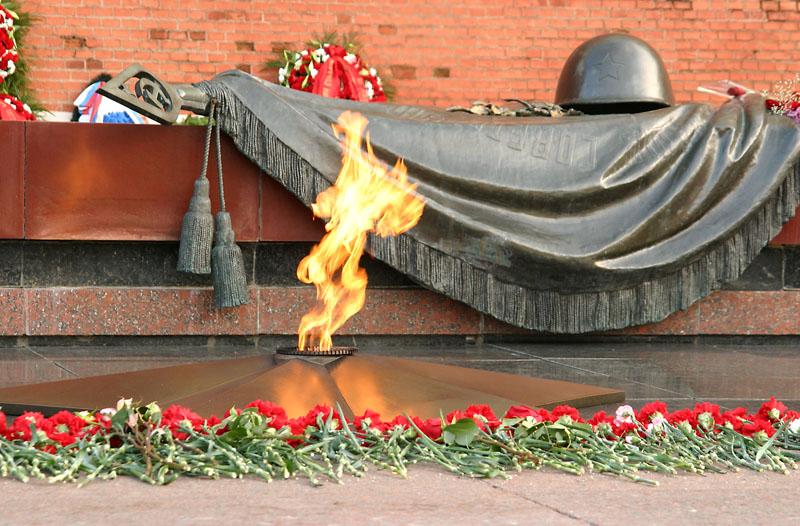 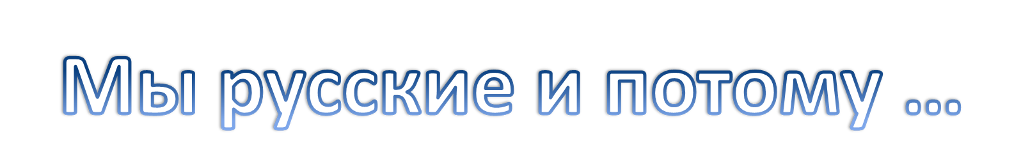 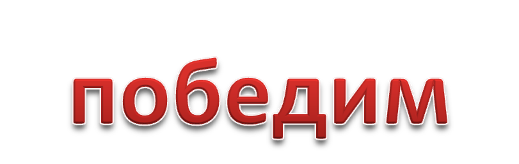 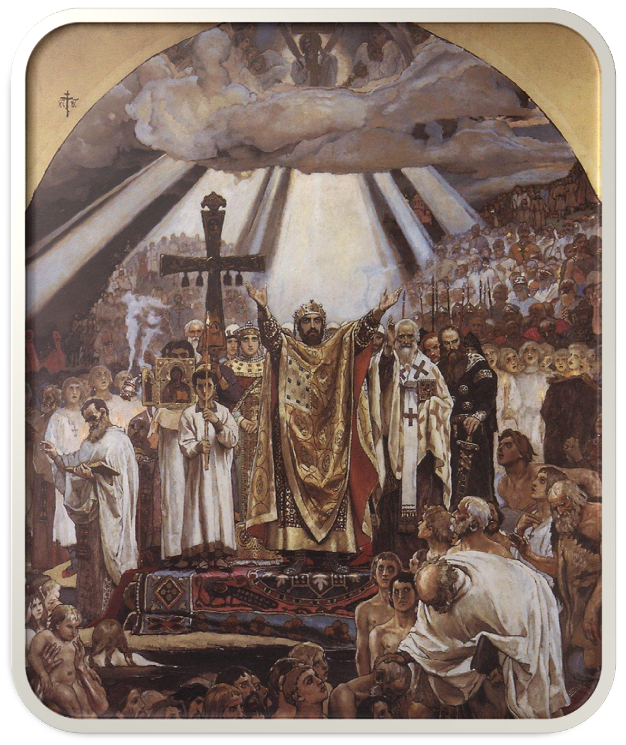 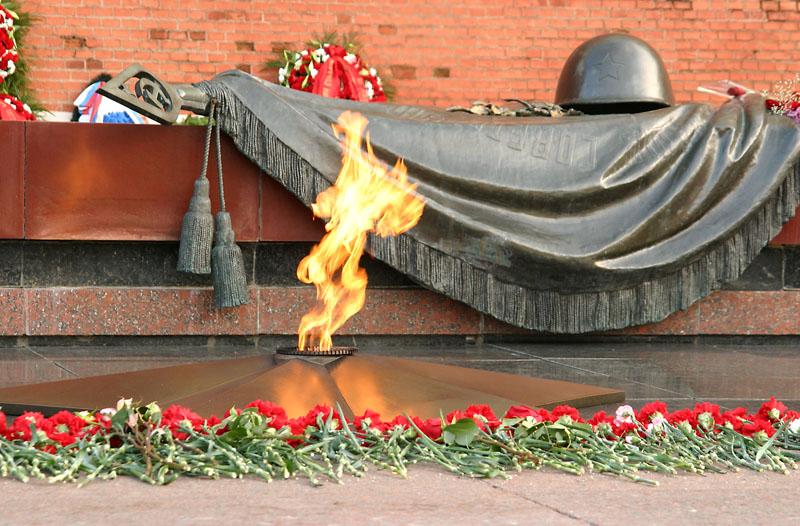 Крещение Руси
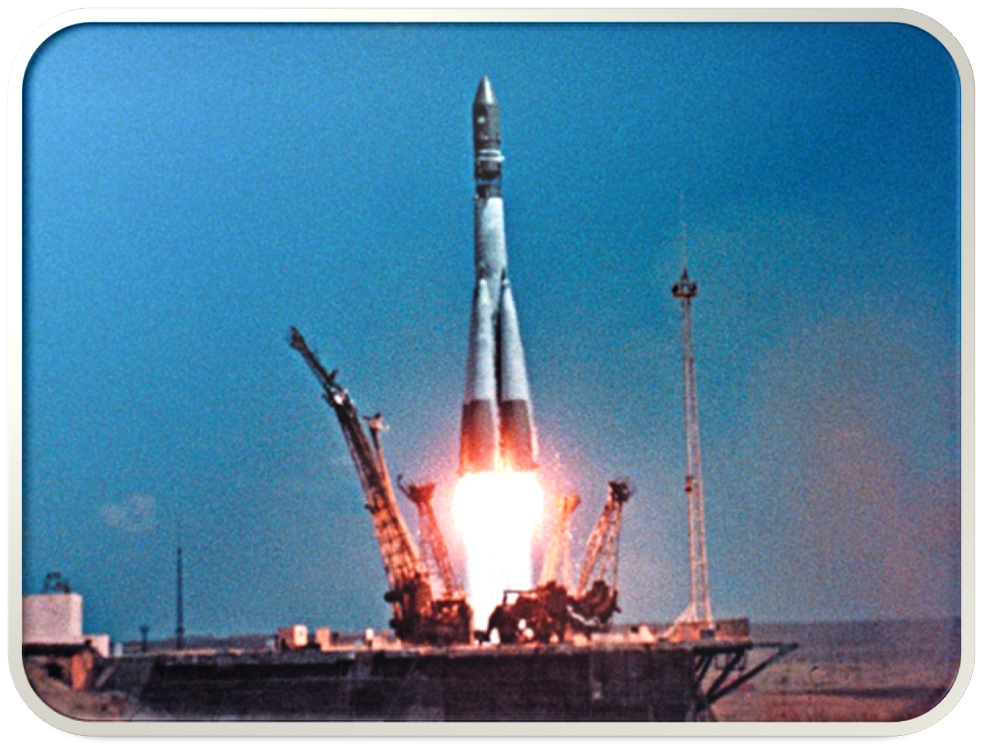 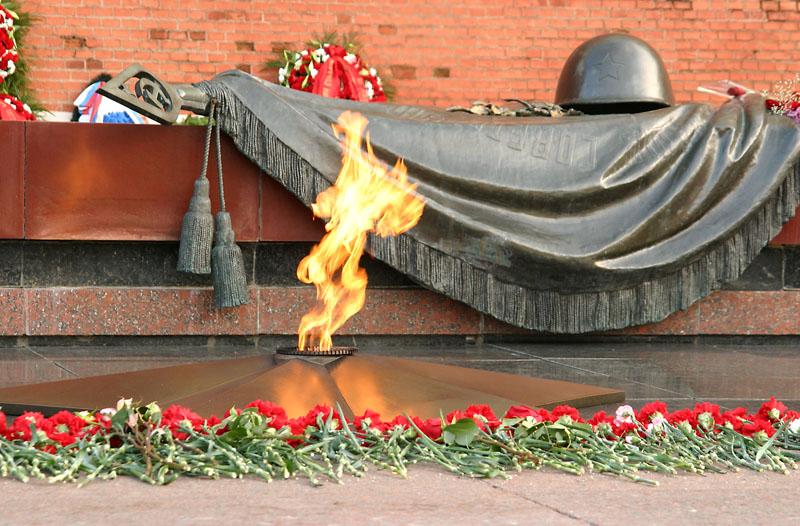 Полет человека в космос
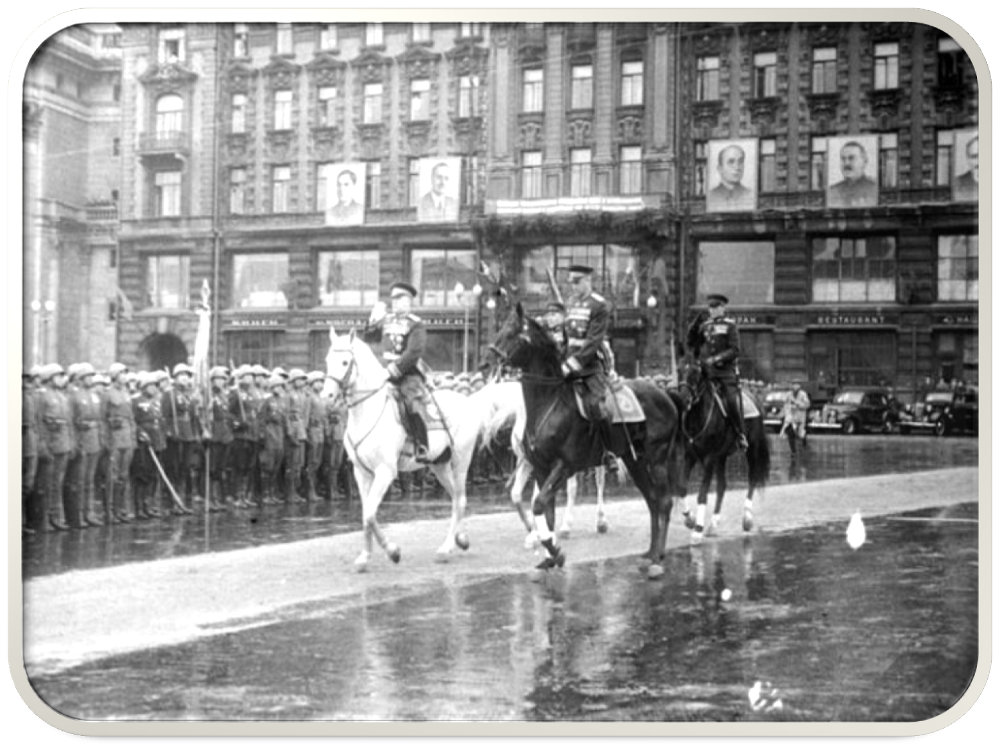 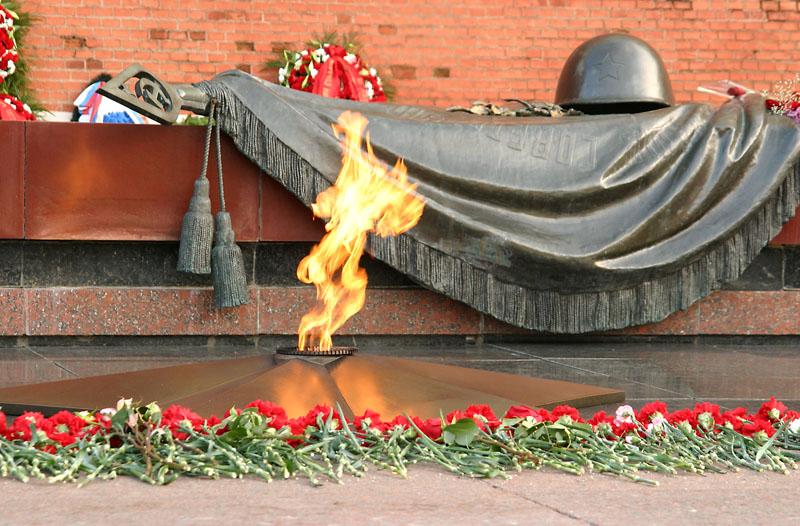 Парад победы 1945 год
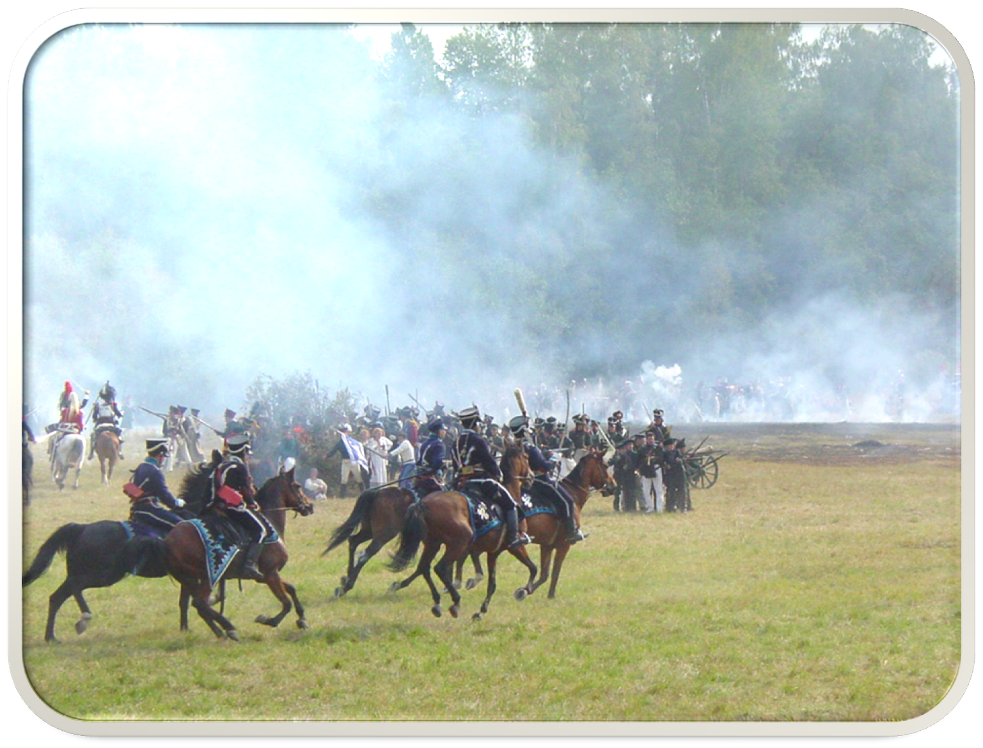 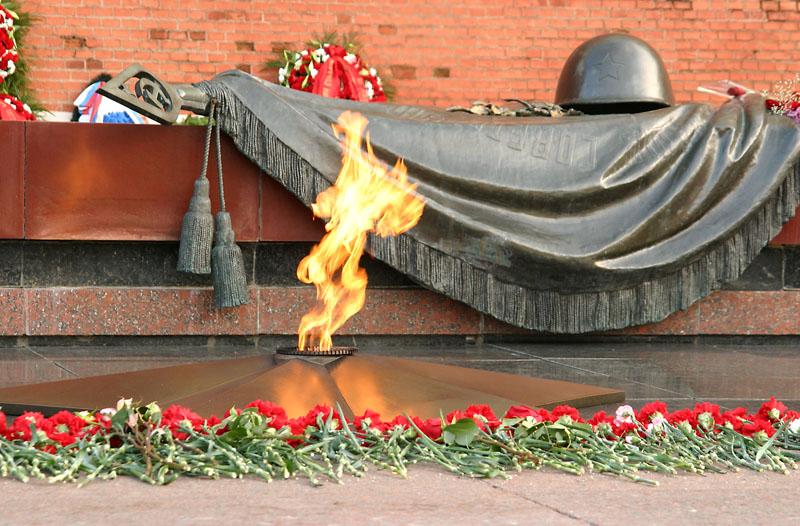 Бородинское сражение
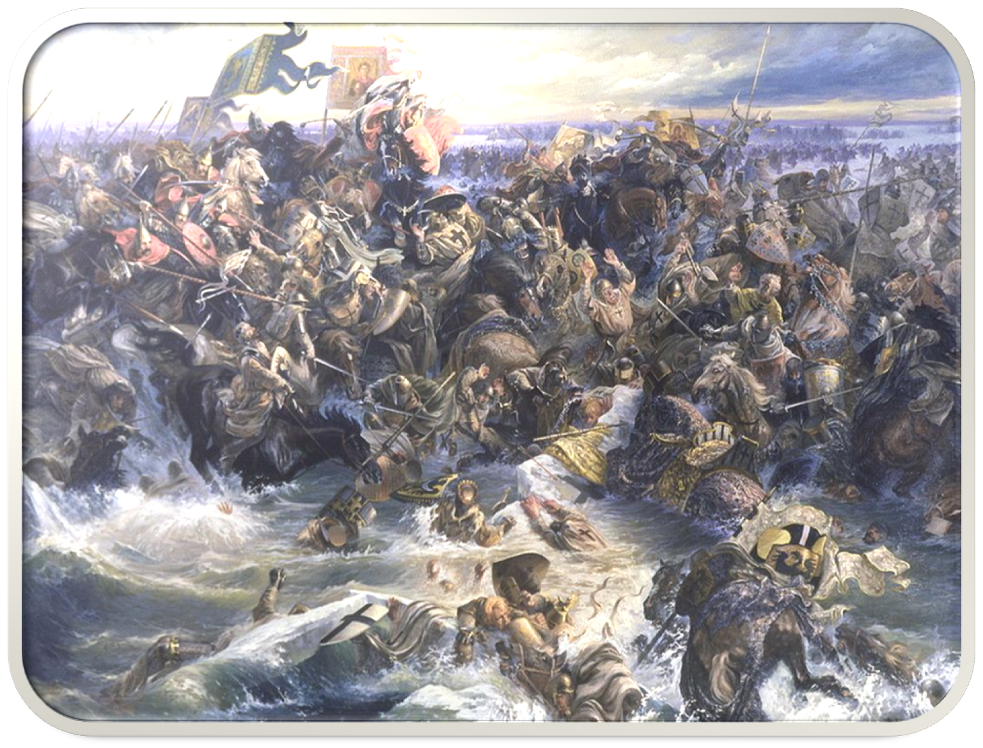 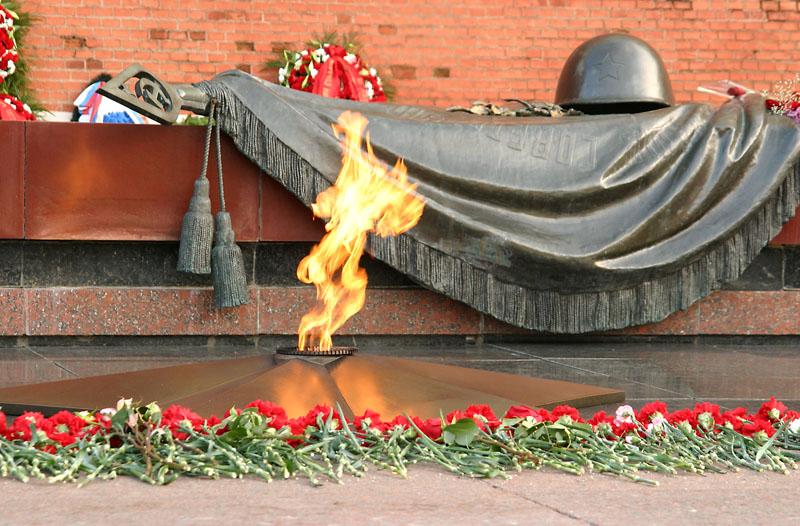 Ледовое побоище
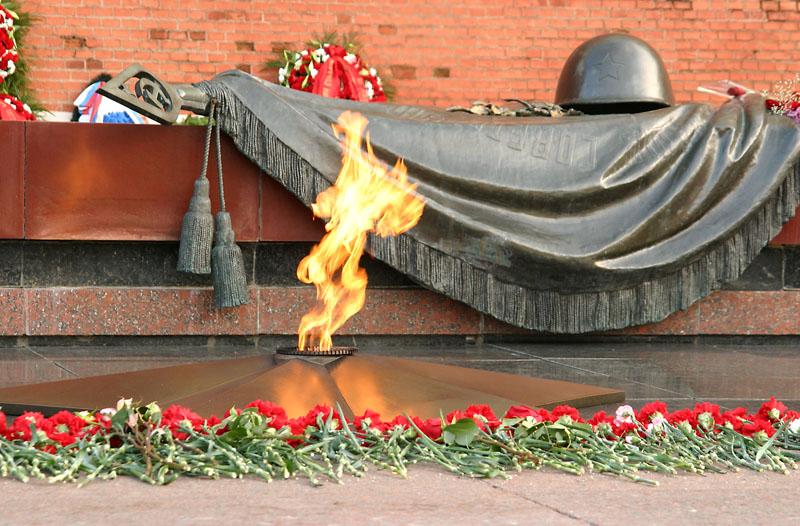 http://img0.liveinternet.ru/images/attach/c/2/74/515/74515842_vechnuyyogon.jpg  - фон
http://no.wikipedia.org/wiki/Fil:Kutuzov_by_Volkov.jpg - Кутузов
http://www.artlib.ru/objects/gallery_501/artlib_gallery-250712-b.jpg - Суворов
http://pobeda1945-art.ru/gal1/3-4.jpg - Жуков
http://images1.wikia.nocookie.net/__cb20110207071859/fallout/images//thumb/1/12/HuntingRifleFoNV.png/830px-HuntingRifleFoNV.png - ружье
http://www.nemiga.info/moskva/tsar-pushka.jpg - пушка
http://www.hrono.ru/img/rgd/korin_nevski.jpg - Невский
http://upload.wikimedia.org/wikipedia/commons/thumb/3/39/T-34_Model_1940.jpg/800px-T-34_Model_1940.jpg – т34
http://hrono.ru/biograf/bio_b/bagration1812.jpg - Багратион
http://upload.wikimedia.org/wikipedia/commons/thumb/7/75/%D0%9A%D1%80%D0%B5%D1%89%D0%B5%D0%BD%D0%B8%D0%B5_%D0%A0%D1%83%D1%81%D0%B8.jpg/500px-%D0%9A%D1%80%D0%B5%D1%89%D0%B5%D0%BD%D0%B8%D0%B5_%D0%A0%D1%83%D1%81%D0%B8.jpg– крещение Руси
http://moskwaphoto.narod.ru/2002/borodino2_1024.jpg - Бородинское сражение
http://sc.nios.ru/dlrstore/f29fcecb-9847-44a5-865b-ec162c844b6e/3_2_5_11.jpg - парад победы
http://re-actor.net/uploads/posts/2011-04/thumbs/1302699828_vostok-1.jpg - полет человека в космос